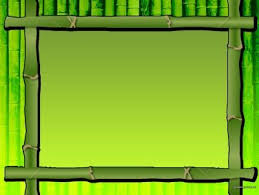 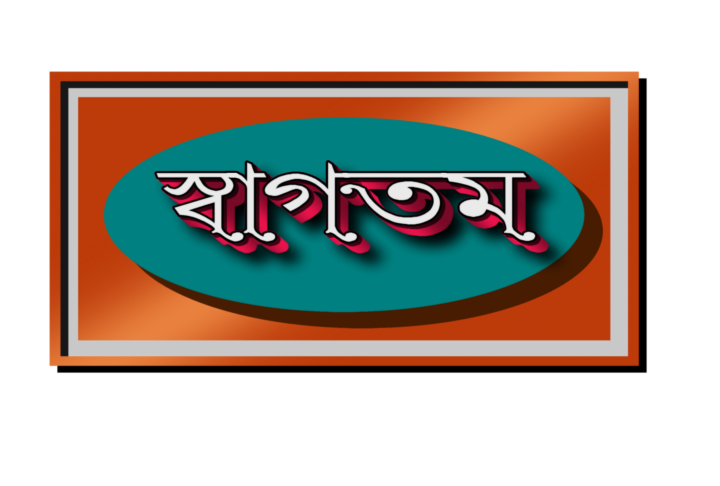 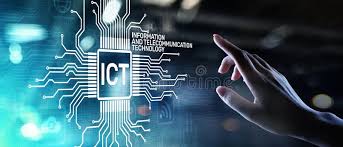 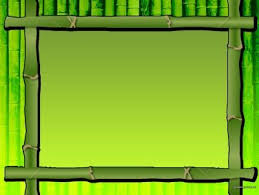 পরিচিতি
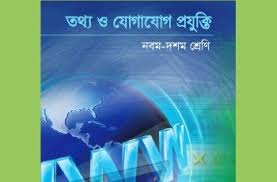 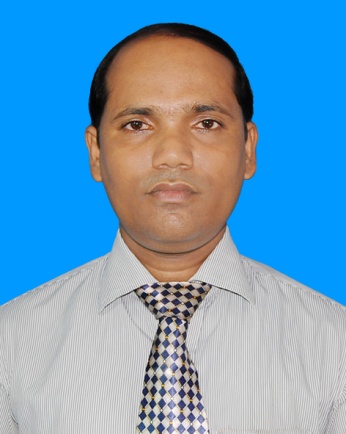 জয়দেব কুমার মন্ডল।
  সহকারী শিক্ষক (কম্পিউটার)
পৈকখালী হাজী এস এন জামান মাধ্যমিক বিদ্যালয়।
  ভান্ডারিয়া, পিরোজপুর।
E-mail-joyshinha@gmail.com
Cont:01775902929
শ্রেণি	: 9ম
বিষয়	: তথ্য ও যোগাযোগ প্রযুক্তি
সময়	: ৫০ মিনিট
তারিখ	: 26/01/২০20
JOYDEB KUMAR MONDAL
27-01-20
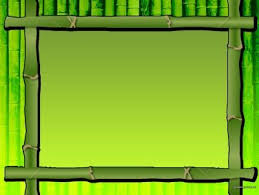 এসো নিচের ছবিগুলো লক্ষ্য কর -
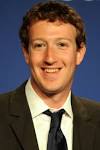 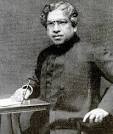 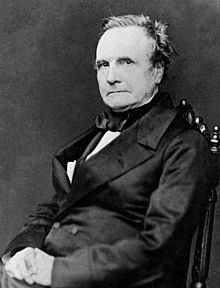 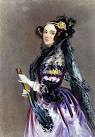 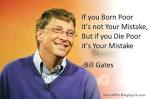 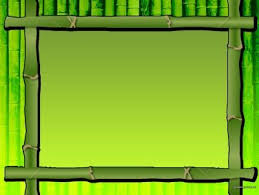 আজকের পাঠ
একুশ শতক এবং তথ্য ও যোগাযোগ প্রযুক্তি
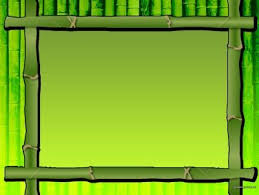 শিখনফল
এই পাঠ শেষে শিক্ষার্থীরা----
১) একুশ শতকে পৃথিবীর সম্পদ কী তা বলতে পারবে;
২। ‘‘জ্ঞানই একুশ শতকে পৃথিবীর মূলসম্পদ’’ উক্তিটি ব্যাখ্যা করতে পারবে;
৩। একুশ শতকের বিশ্বে বেঁচে থাকার জন্য প্রয়োজনীয় দক্ষতাগুলো চিহ্নিত করতে পারবে।
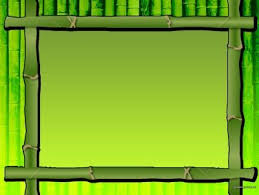 একুশ শতকের সম্পদ হল জ্ঞান।
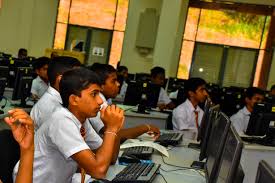 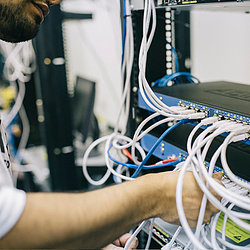 মানুষ জ্ঞান অন্বেষণ করতে পারে।
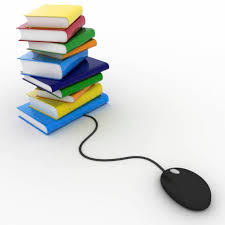 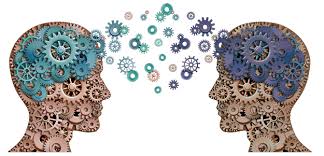 মানুষ জ্ঞান ব্যবহার করতে পারে।
মানুষ জ্ঞান ধারন করতে পারে।
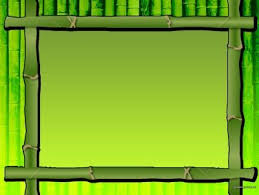 ২১ শতকের দুটি বিষয় প্রাধান্য পাচ্ছে -
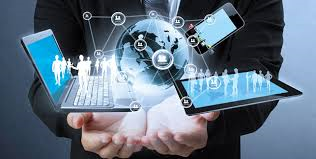 Globalization এবং Internationalization
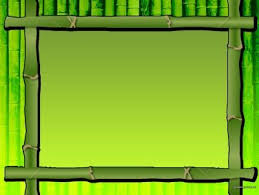 9 May 2019
নিচের ছবিটি লক্ষ্য কর
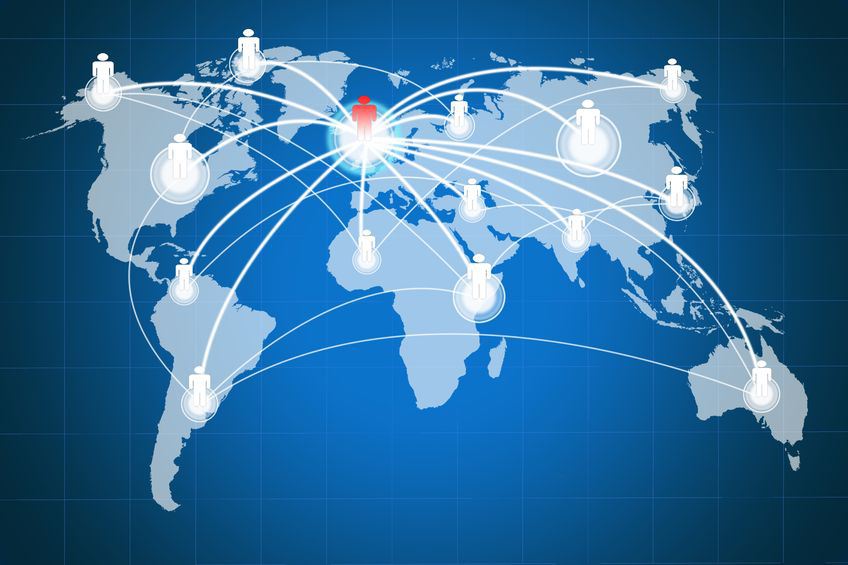 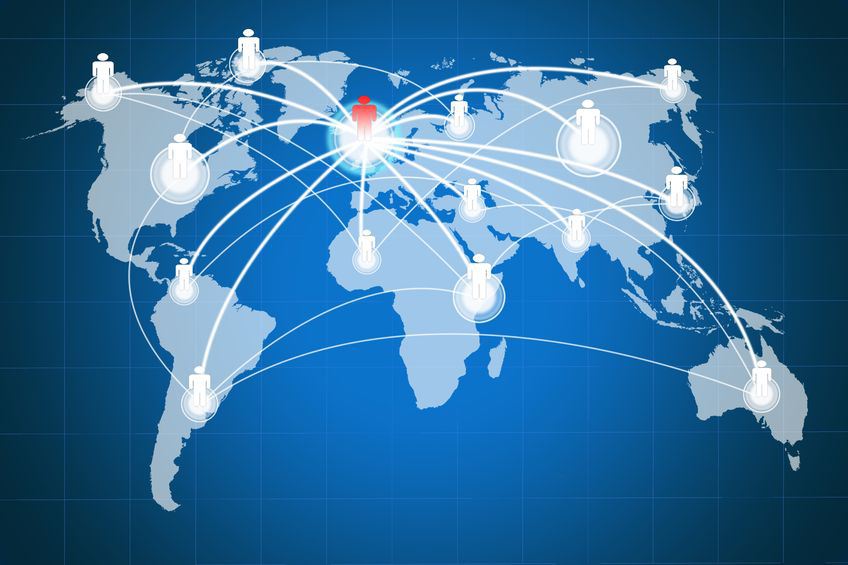 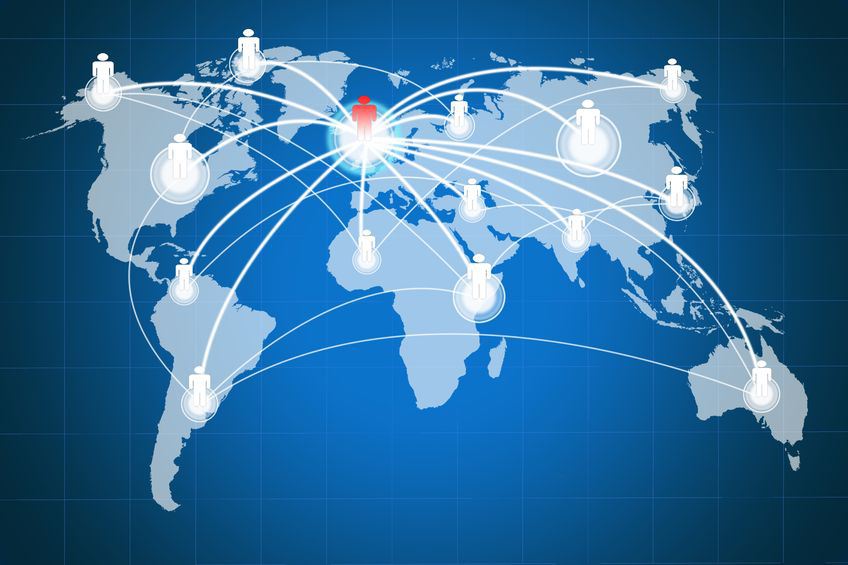 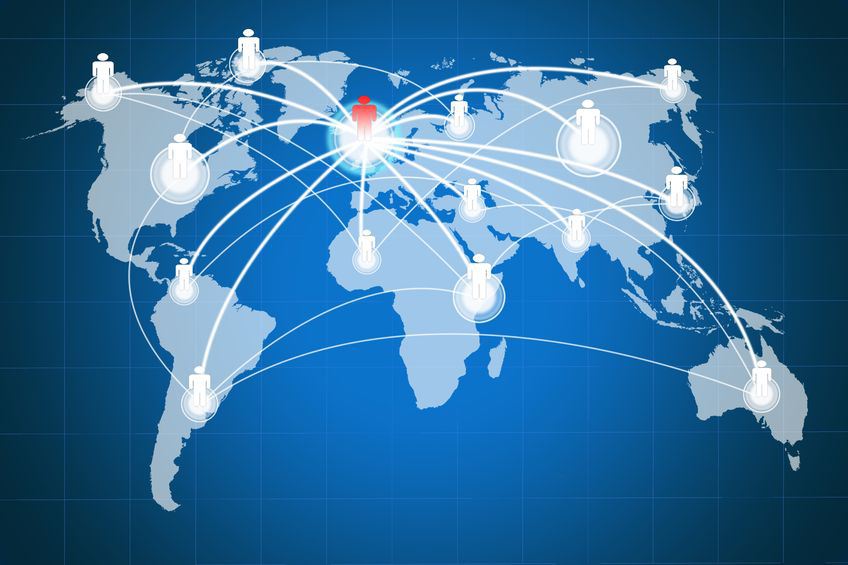 বাংলাদেশ
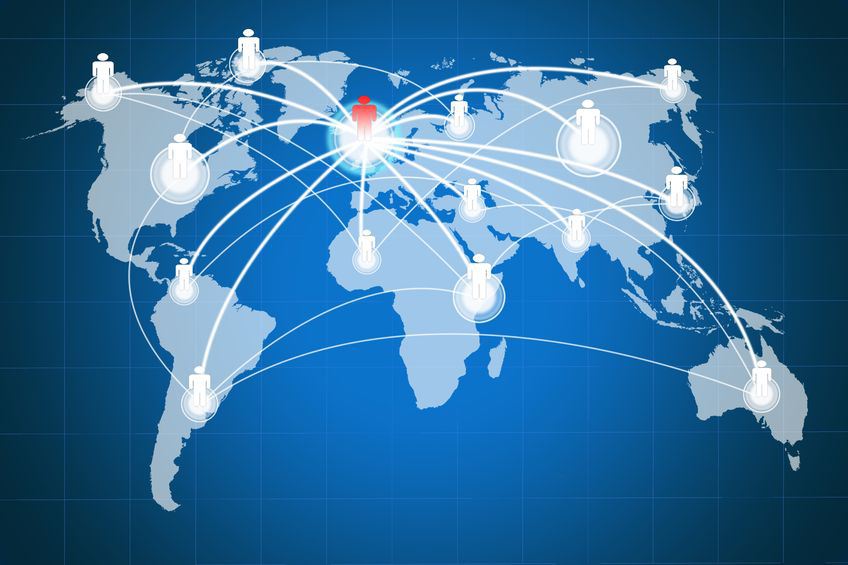 বাংলাদেশ
বাংলাদেশ
বাংলাদেশ
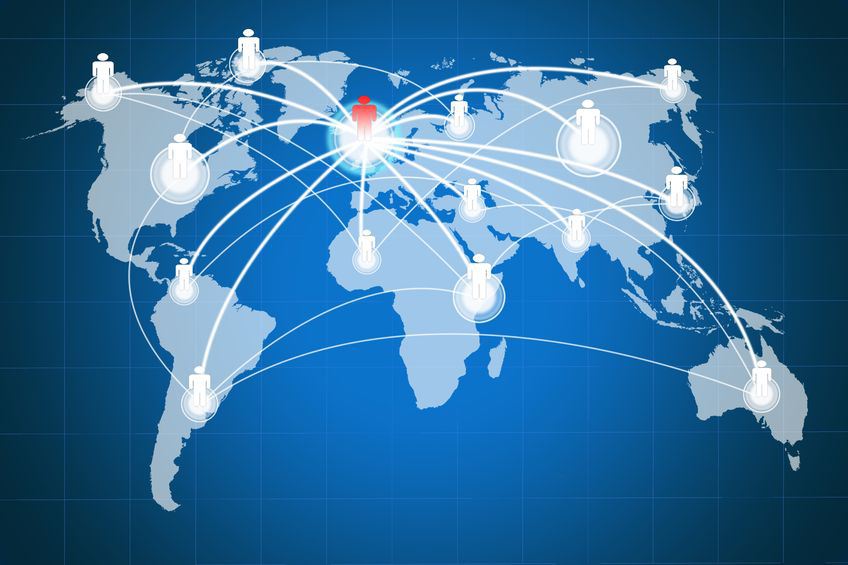 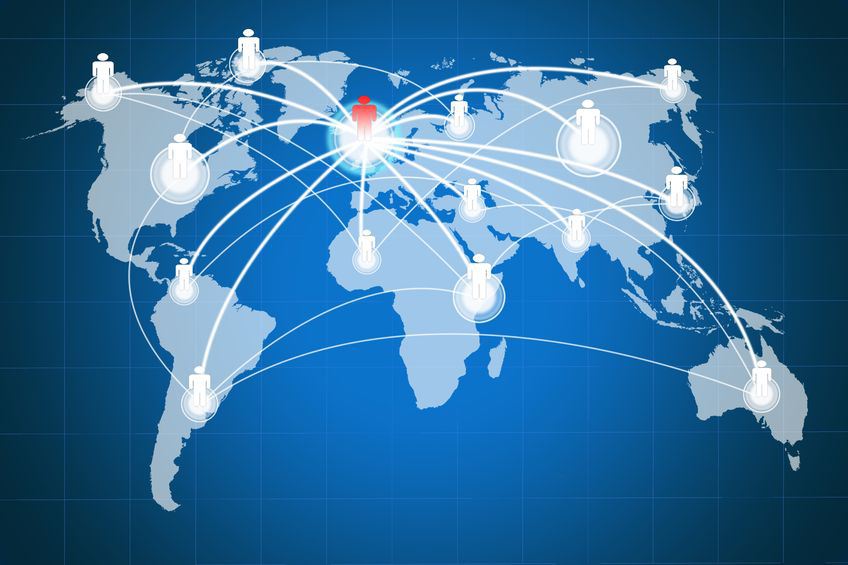 বাংলাদেশ
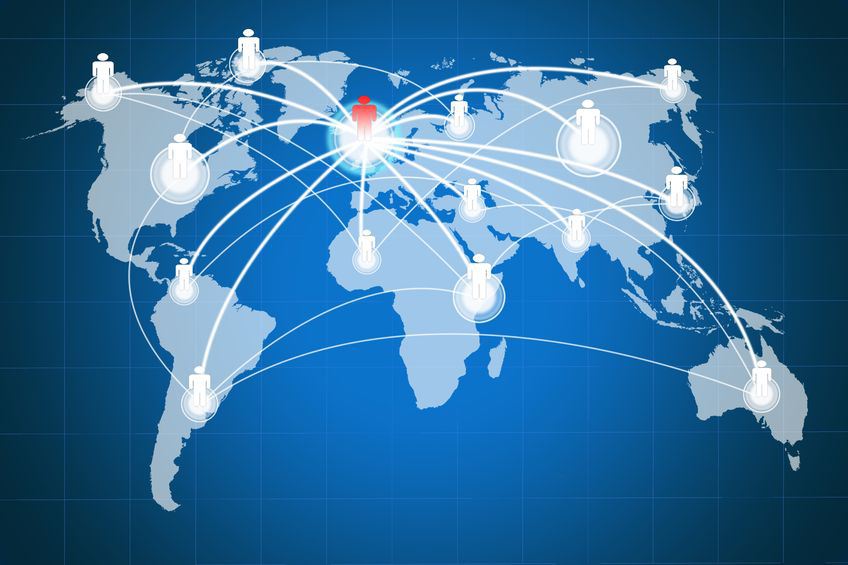 বাংলাদেশ
বাংলাদেশ
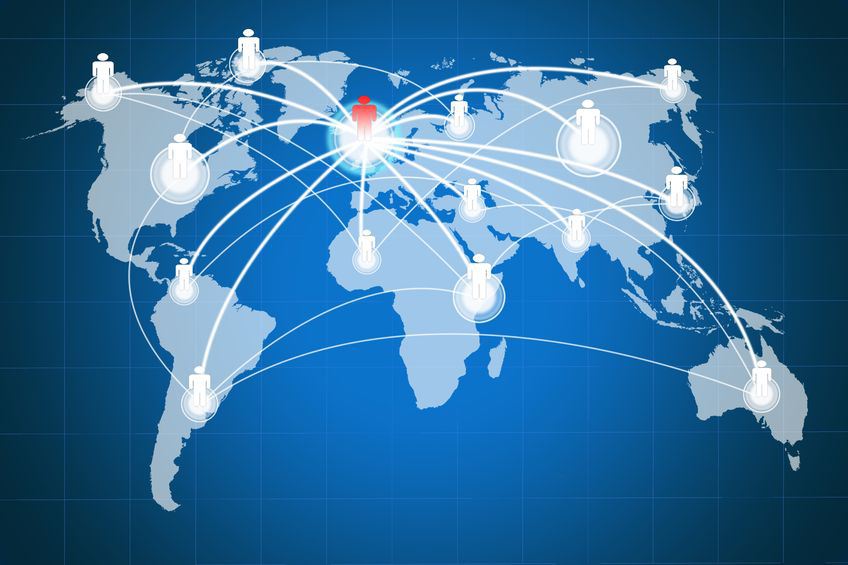 বাংলাদেশ
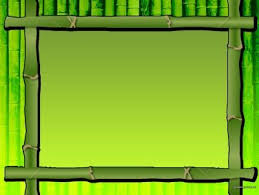 জোড়ায় কাজ
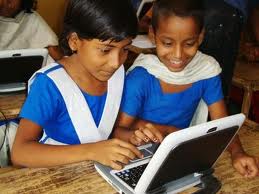 সময়ঃ ৩ মিনিট
একুশ শতকের পৃথিবীর সম্পদ হচ্ছে- “সাধারণ মানুষ” -  
৩ টি কারণ লিখ।
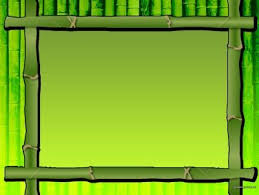 27-Jan-20
নিচের ছবিগুলো লক্ষ্য কর
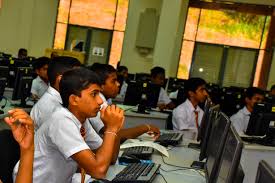 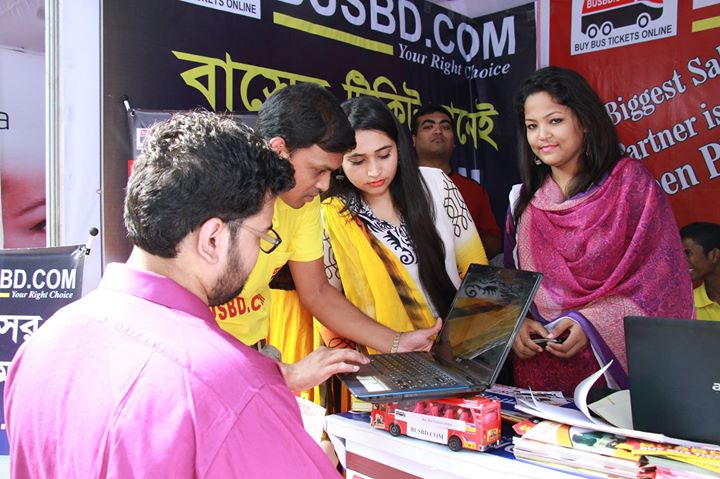 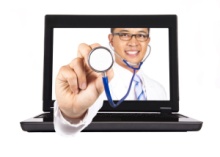 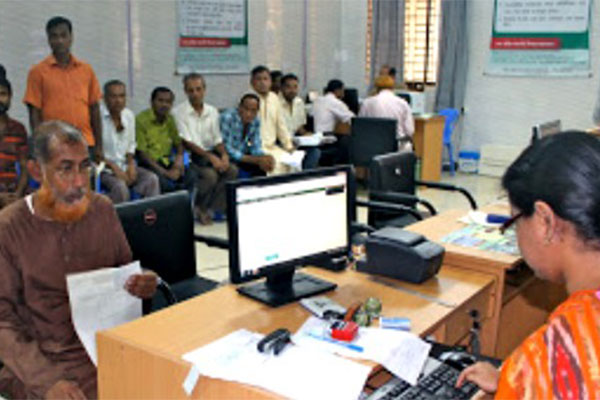 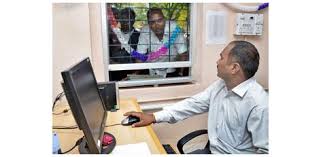 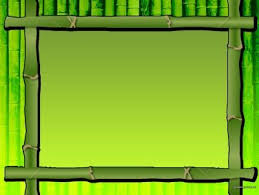 27-Jan-20
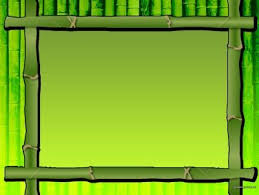 উপরোক্ত দক্ষতাসমূহ অর্জন করলে আমরা-
তথ্য বিশ্লেষণ করতে পারব;
তথ্য সংগ্রহ করতে পারব;
তথ্য মূল্যায়ন করতে পারব;
তথ্য সংযোজন করতে পারব;
নতুন তথ্য সৃষ্টি করতে পারব।
তথ্য প্রযুক্তির বিশাল বৈচিত্রের জগতে প্রবেশ করব। একুশ শতকের চ্যালেঞ্জ মোকাবিলা করে ঞ্জানভিত্তিক সমাজে স্থান করে নিতে পারব।
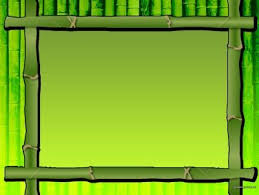 27-Jan-20
একক  কাজ
একুশ শতকের সুনির্দিষ্ট দক্ষতাসমূহ কি ?
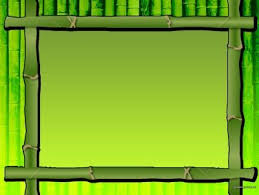 27-Jan-20
দলীয় কাজ
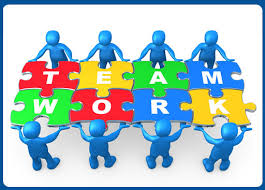 একুশ শতকের বিশ্বে বেঁচে থাকার জন্য প্রয়োজনীয় দক্ষতাগুলো তুমি কী ভাবে অর্জন করবে ব্যখ্যা কর।
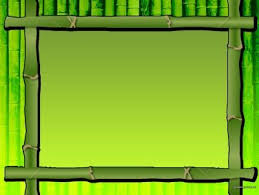 27-Jan-20
মূল্যায়ন
১) একুশ শতকে পৃথিবীর সম্পদ কী?
২) ‘‘জ্ঞানই একুশ শতকে পৃথিবীর মূলসম্পদ’’   এর ২টি কারণ বল।
৩) একুশ শতকের বিশ্বে বেঁচে থাকার জন্য কি কি দক্ষতা প্রয়োজন?
27-Jan-20
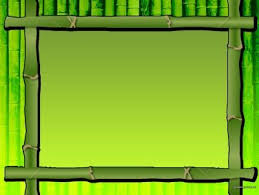 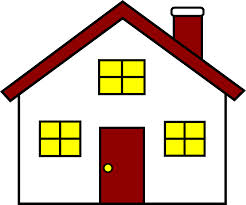 বাড়ির কাজ
একুশ শতকের চ্যালেঞ্জ মোকাবিলার জন্য তুমি কি কি পদক্ষেপ অনুসরণ করবে- ব্যাখ্যা কর।
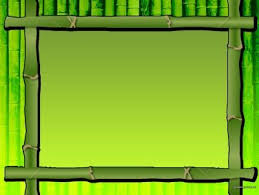 27-Jan-20
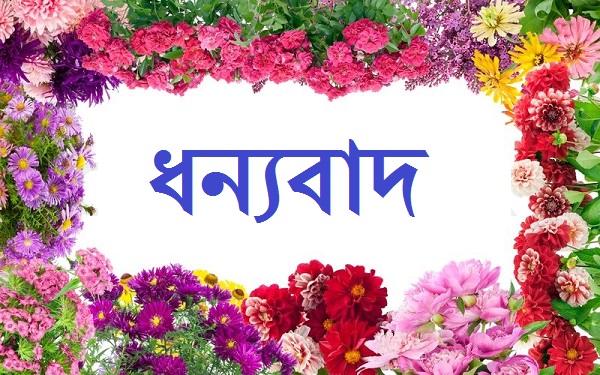